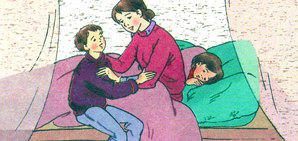 Áo có dây kéo ở giữa,  lại có cả mũ để đội khi có gió lạnh  hoặc mưa lất phất.
Mẹ đang định mua áo ấm cho hai anh em Tuấn, Lan. Thấy con gái nói vậy, mẹ bối rối:
    - Cái áo của Hoà đắt bằng tiền cả hai cái áo của anh em con đấy.
    Lan phụng phịu :
   - Nhưng con chỉ muốn một chiếc áo như thế thôi.
    Dỗi mẹ, Lan đi nằm ngay. Em vờ ngủ.
Nội dung: Anh em phải
 biết nhường nhịn, thương
 yêu, quan tâm đến nhau.
Luyện đọc lại
Giọng mẹ: Bối rối khi nói với Lan, cảm động khi nói với Tuấn.
Giọng Lan: Phụng phịu làm nũng.
Giọng Tuấn: Nhỏ, thì thào, nhưng dứt khoát, mạnh mẽ, thuyết phục.
Một lúc lâu, bỗng em nghe tiếng anh Tuấn thì thào với mẹ:
     - Mẹ ơi, mẹ dành hết tiền mua cái áo ấy cho em Lan đi. Con không cần thêm áo đâu.
     - Giọng mẹ trầm xuống:
     - Năm nay, trời lạnh lắm. Không có áo ấm, con sẽ ốm mất.
     - Con khoẻ lắm, mẹ ạ. Con sẽ mặc thêm nhiều áo cũ ở bên trong. Tiếng mẹ âu yếm:
     - Để mẹ nghĩ đã. Con đi ngủ đi.
Dựa vào các gợi ý dưới đây, kể lại từng đoạn câu chuyện Chiếc áo len theo lời của Lan:
a) Đoạn 1: Chiếc áo đẹp
- Mùa đông năm ấy lạnh như thế nào?
-Áo len của bạn Hòa đẹp và ấm ra sao?
- Lan nói gì với mẹ?
Gợi ý:
- Ý1: Mùa đông năm ấy đến sớm, gió thổi rất lạnh.
- Ý2: Mấy hôm nay, em thấy Hoà đến lớp mặc một 
chiếc áo màu vàng đẹp ơi là đẹp, em thích lắm…
- Ý3: Đêm ấy, em nói với mẹ…
b) Đoạn 2: Dỗi mẹ
Mẹ nói thế nào khi Lan
 đòi mua chiếc áo đắt tiền?
- Lan trả lời ra sao?
-Lan dỗi mẹ như thế nào?
c) Đoạn 3: Nhường nhịn
- Anh Tuấn nói gì với mẹ?
- Mẹ lo điều gì?
Anh Tuấn nói như thế nào
 để mẹ yên lòng?
d) Đoạn 4: Ân hận
-Vì sao Lan ân hận sau khi
 nghe câu chuyện?
- Lan muốn nói với mẹ điều gì?